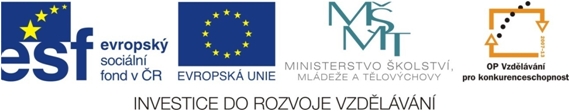 Úhel,rozdělení úhlů podle velikosti
Markéta Zakouřilová
ZŠ Jenišovice
VY_32_INOVACE_175
Co je to úhel?
Je to část roviny
vymezená dvěma polopřímkami
se společným počátkem
Kde je
VRCHOL úhlu?
A
Kde jsou
RAMENA úhlu?
V
Jak úhel vyznačíme?
B
Rozdělení úhlů podle velikosti
1.
A
B
V
∢ AVB je nulový
0°
2.

úhel  je ostrý
0°<  < 90°
3.

úhel  je pravý
 = 90°
4.

úhel  je tupý
90°<  < 180°
5.

úhel  je přímý
 = 180°
6.

úhel  je nekonvexní
180°<  < 360°
7.

úhel  je plný
 = 360°